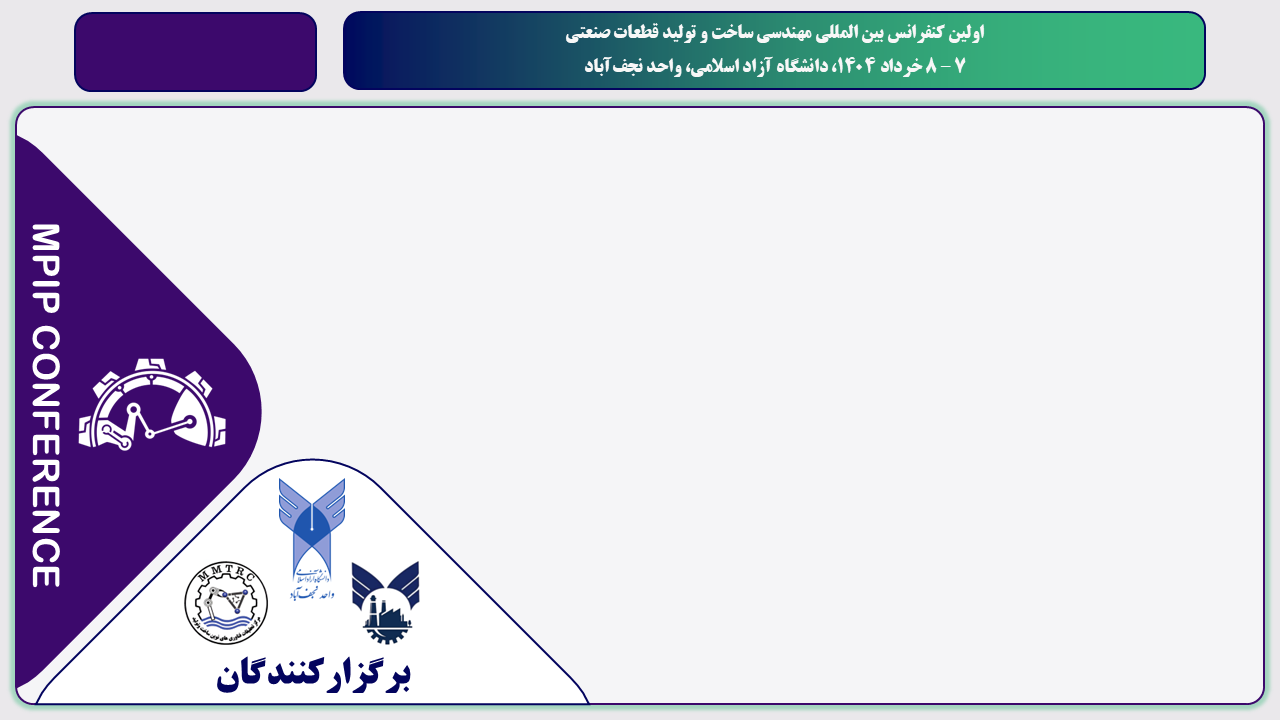 شماره مقاله
1234
عنوان مقاله
نویسندگان
ارائه‌ کننده
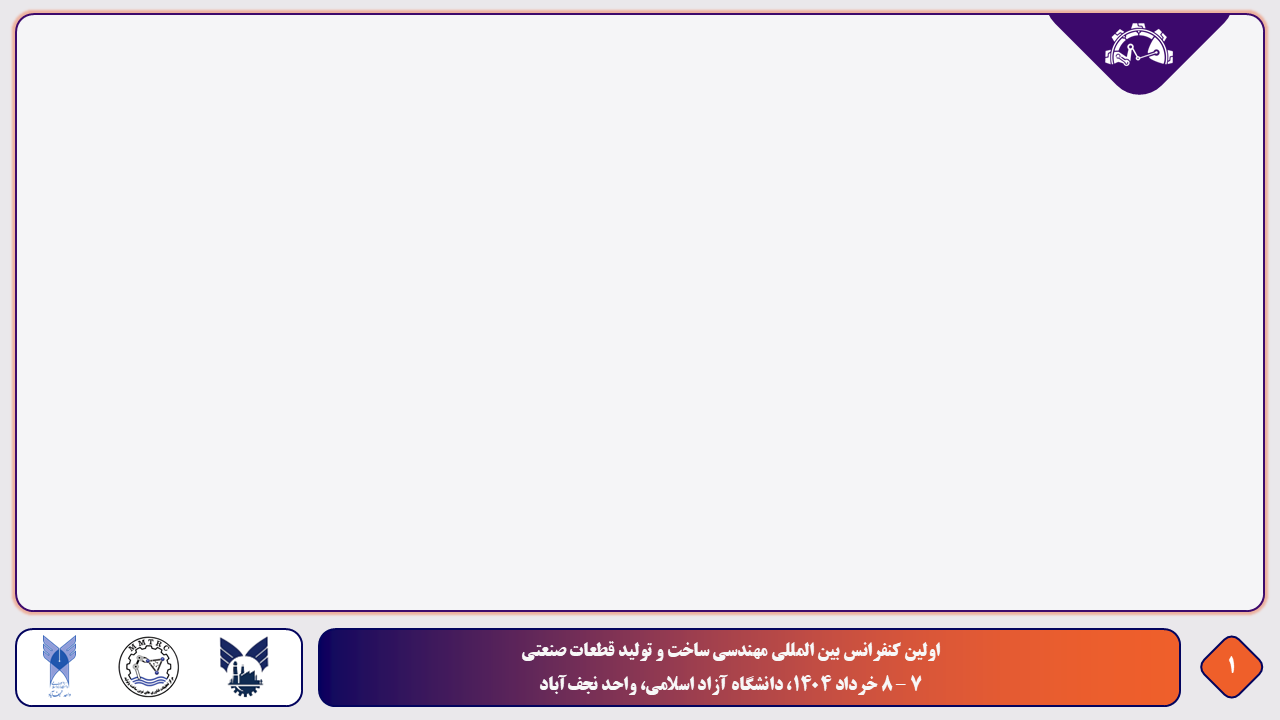 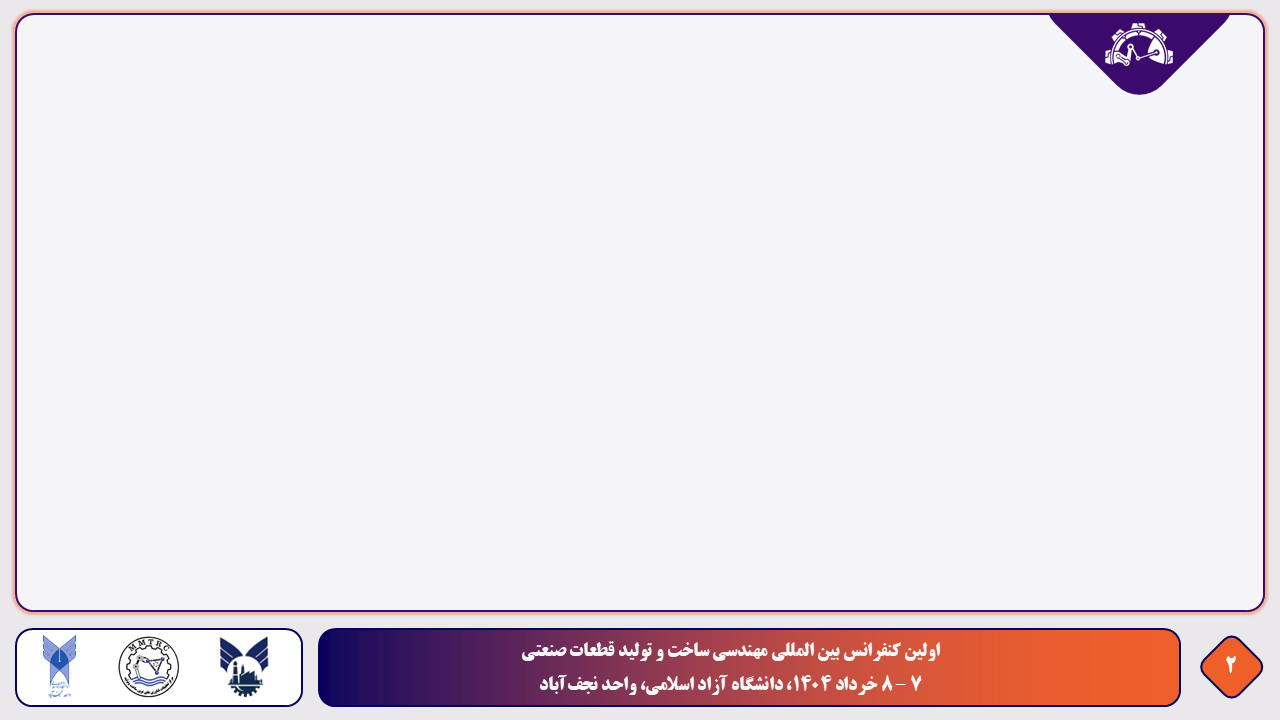 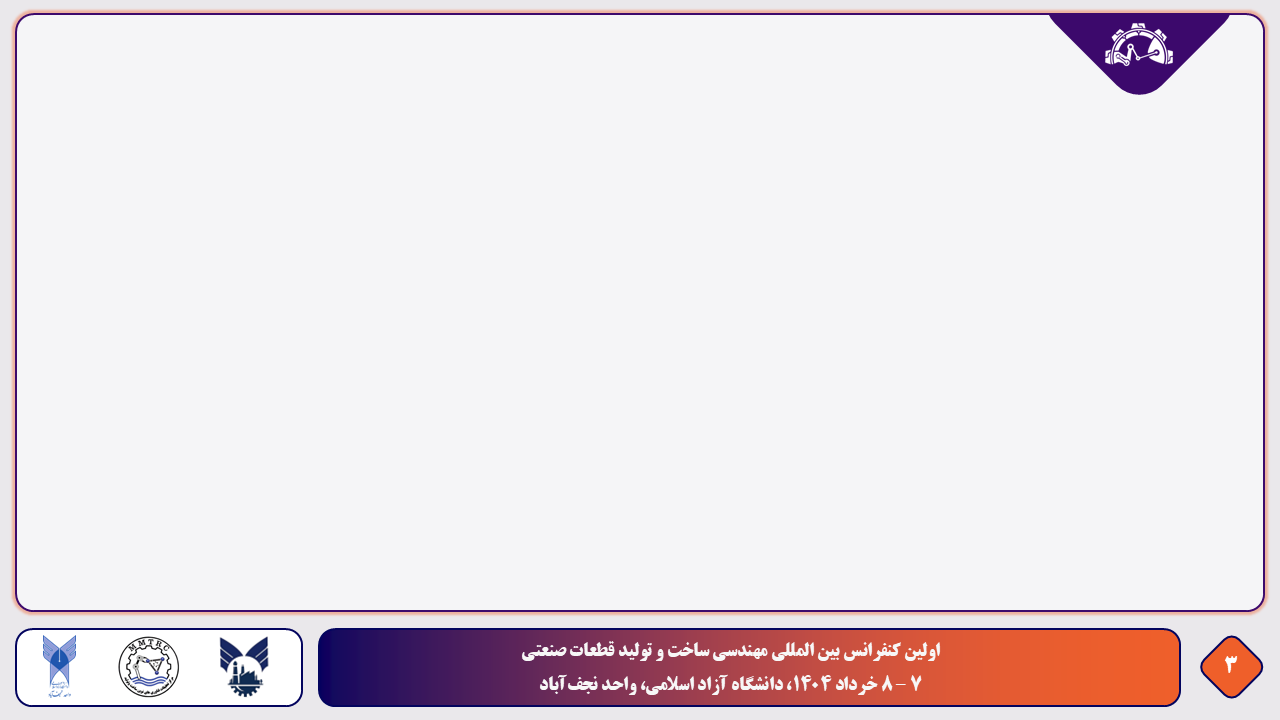 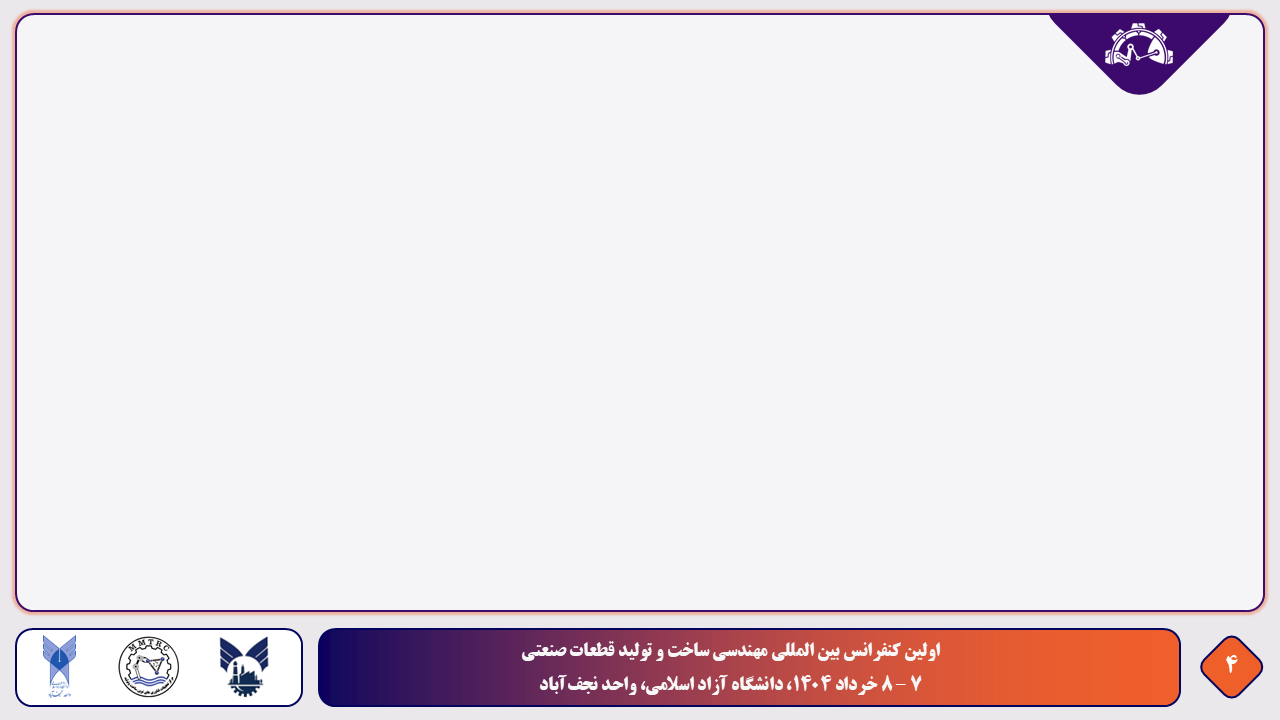 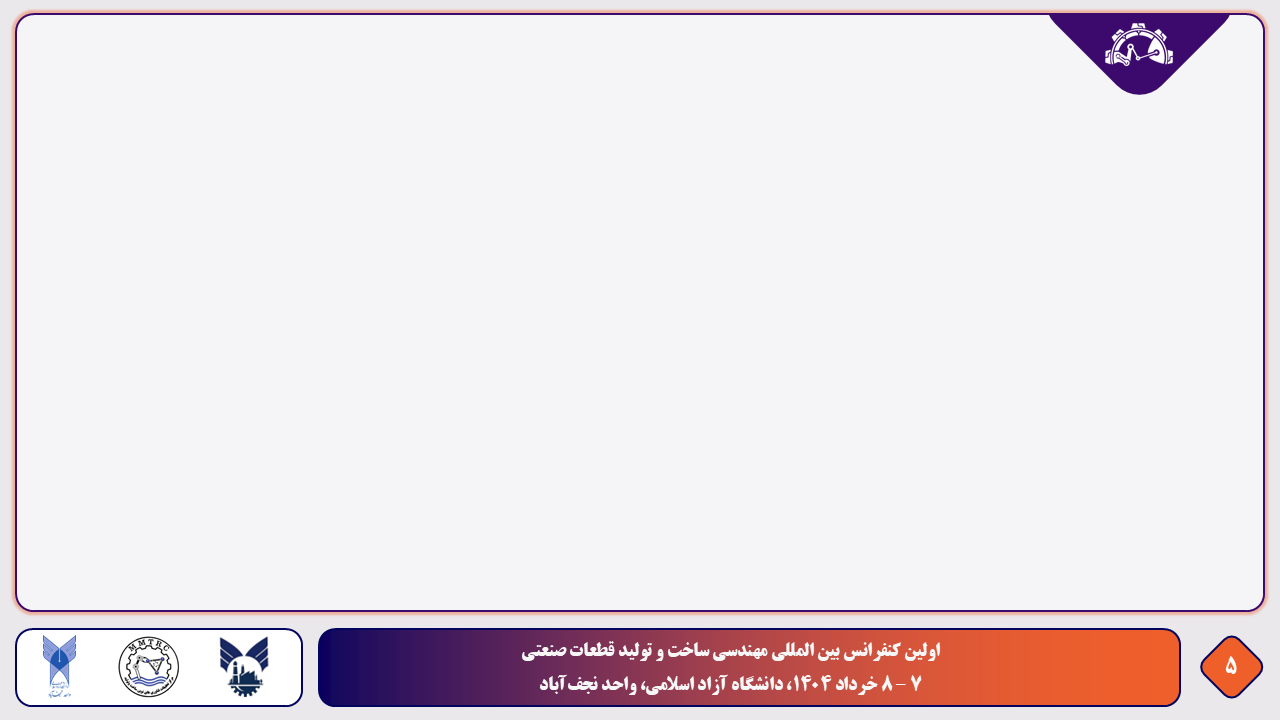 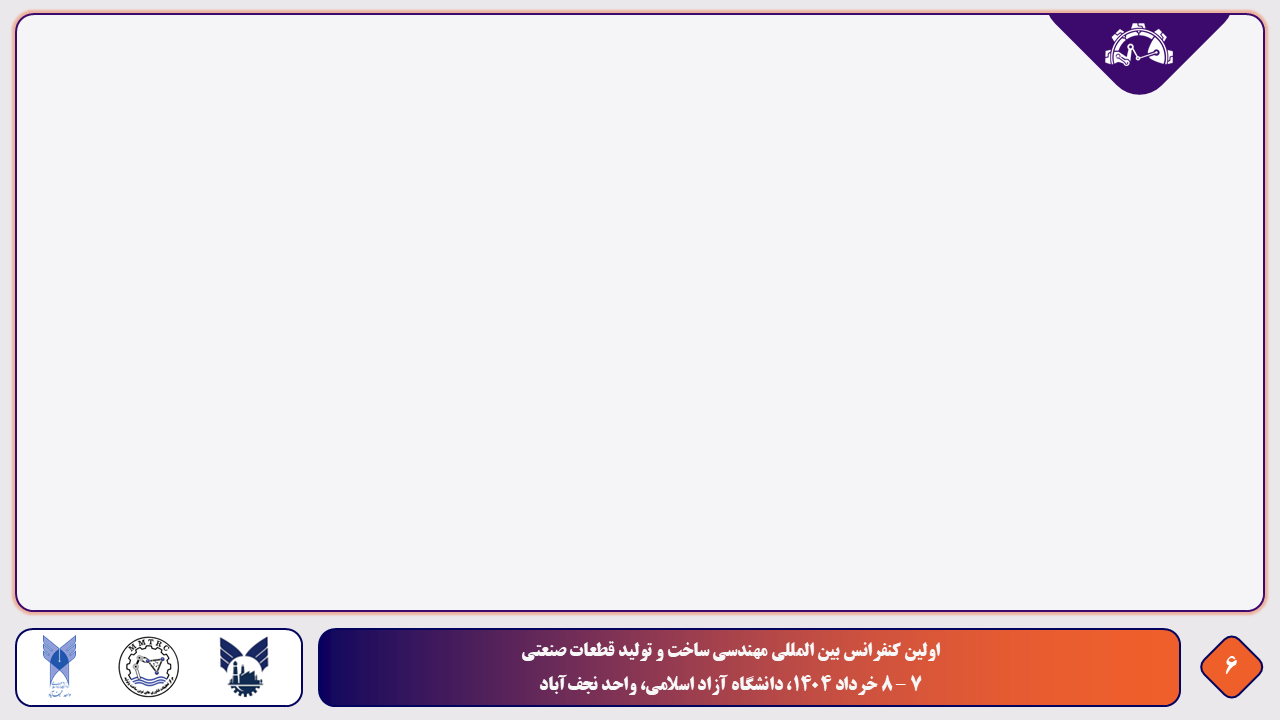 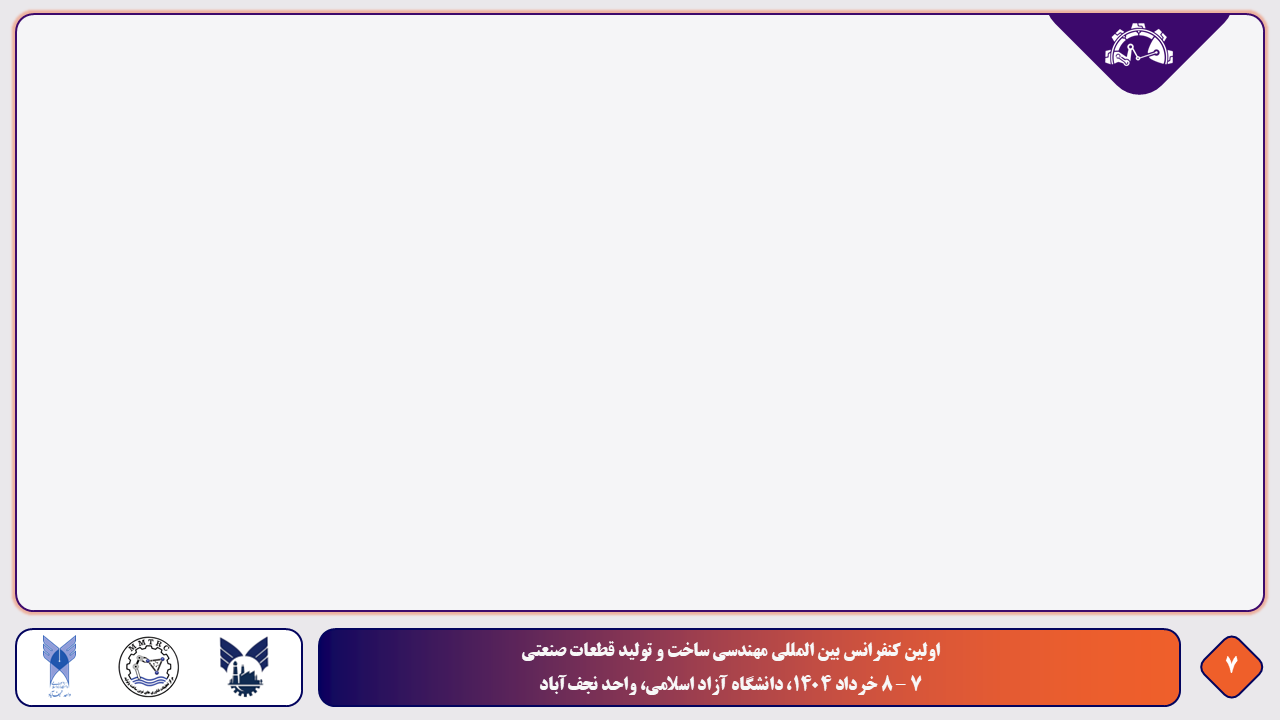 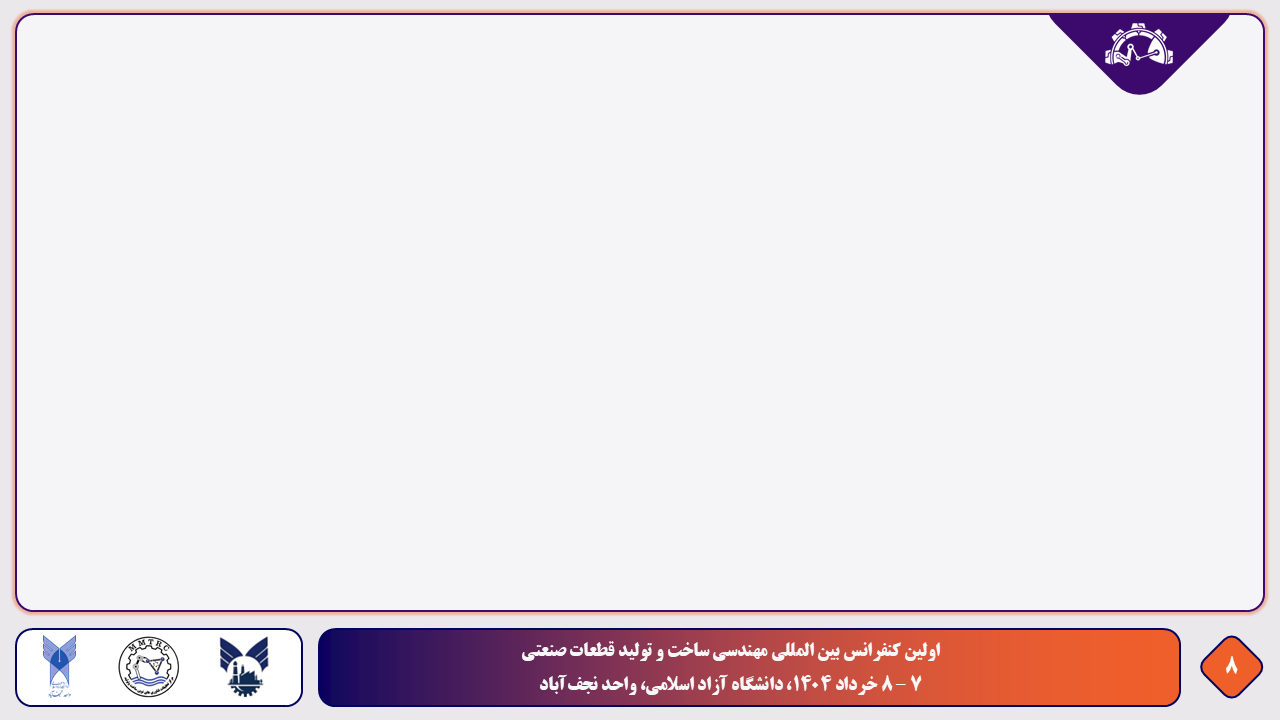 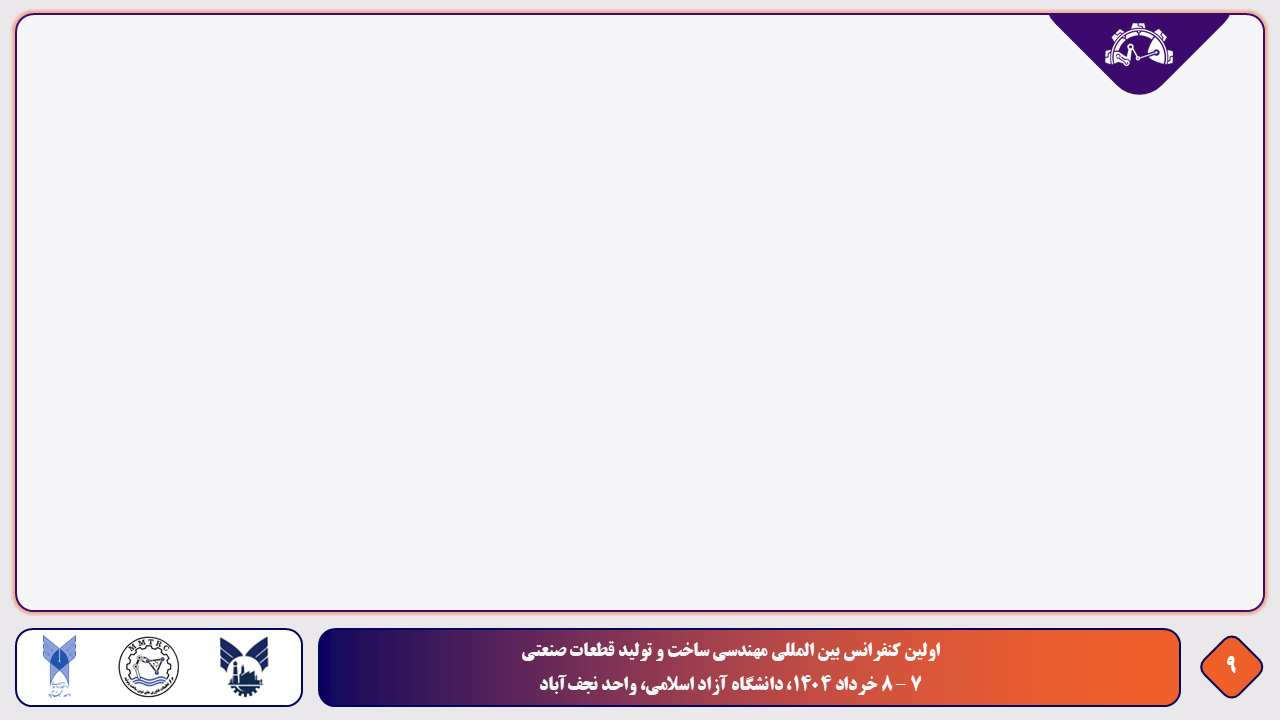 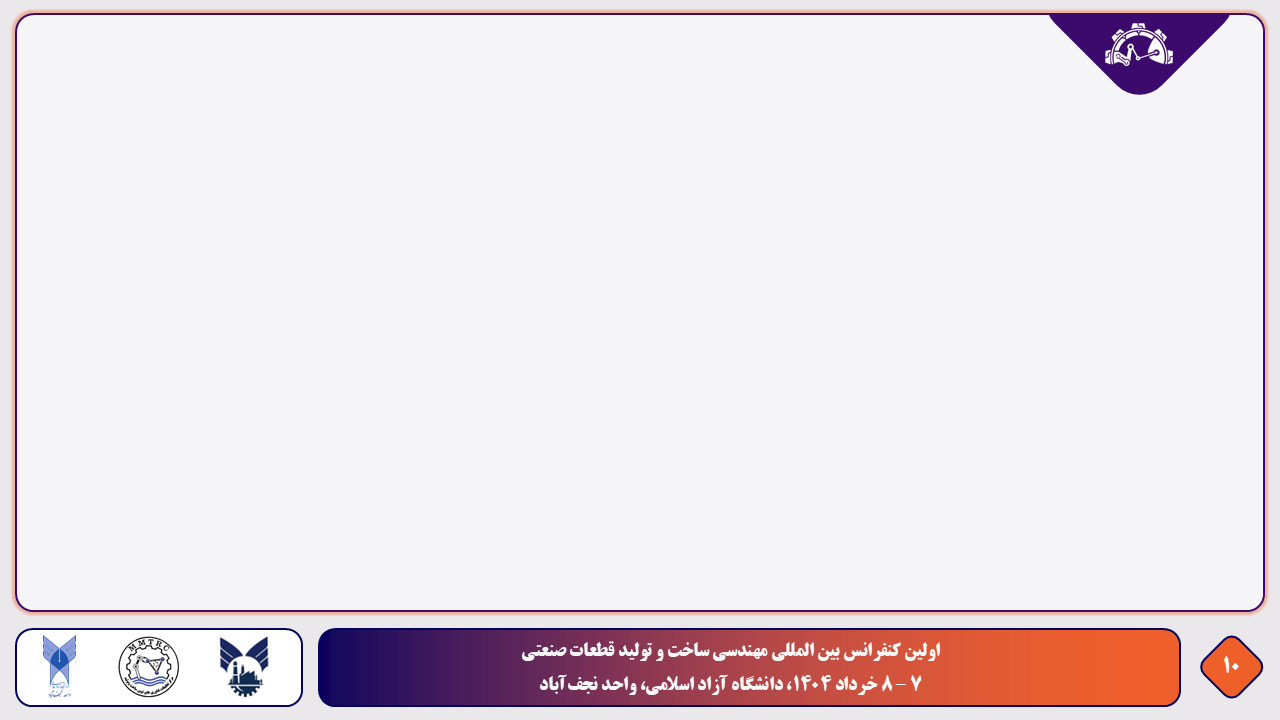 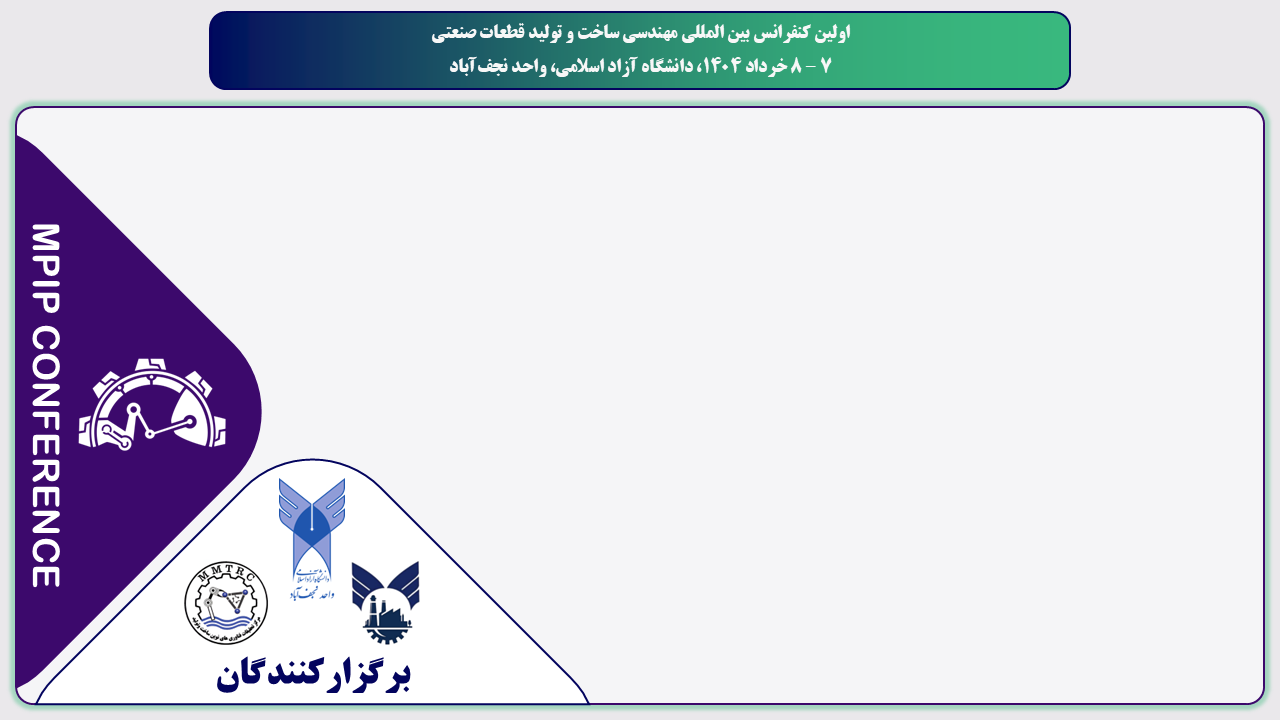 ممنون از توجه شما
پست الکترونیک: 
شماره تلفن: